Getting Things Done
Staying organized in an “information overload” environment
Workflow
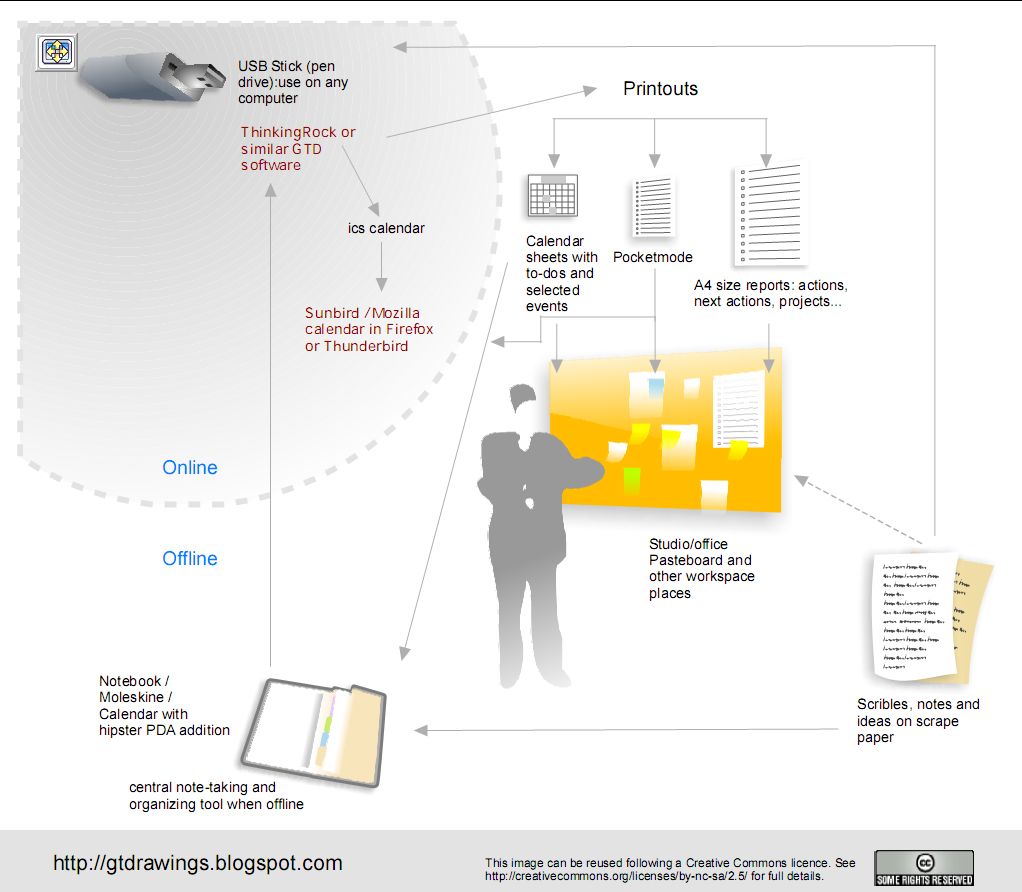 Collect
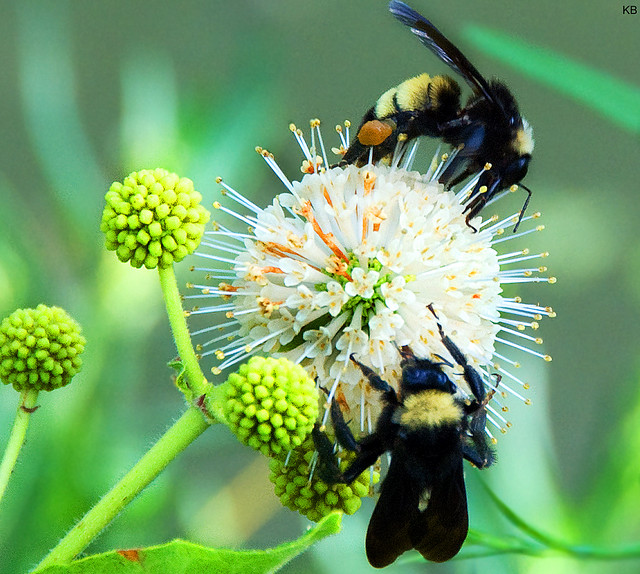 Photo courtesy krikit
Collect: Get Everything Out of Your Head
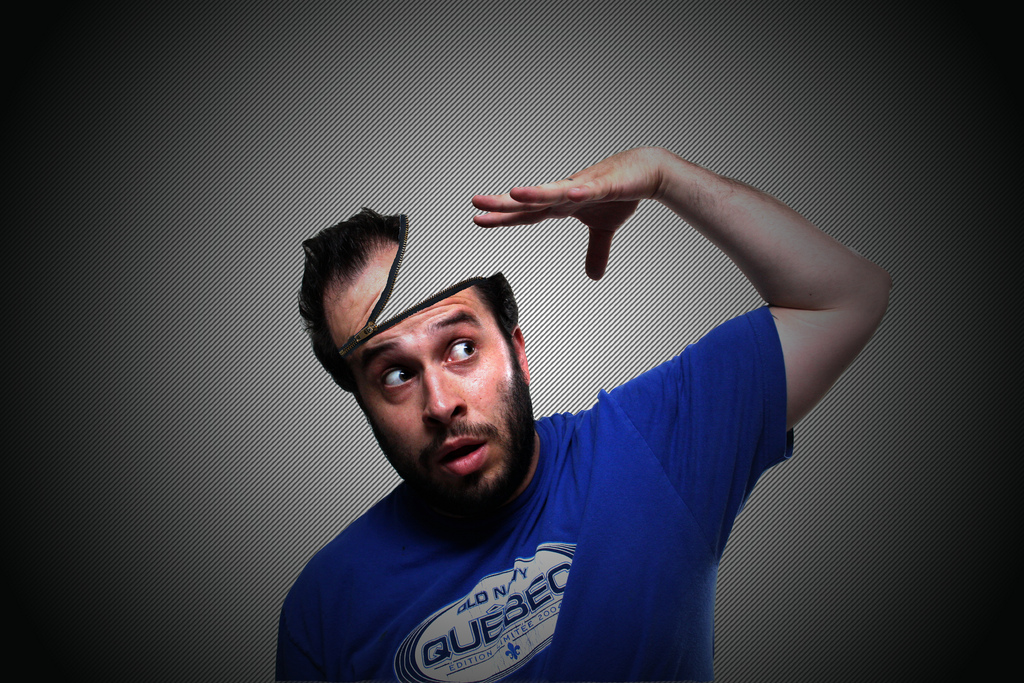 Photo Courtesy impactmatt
Collect: Minimize the collection buckets
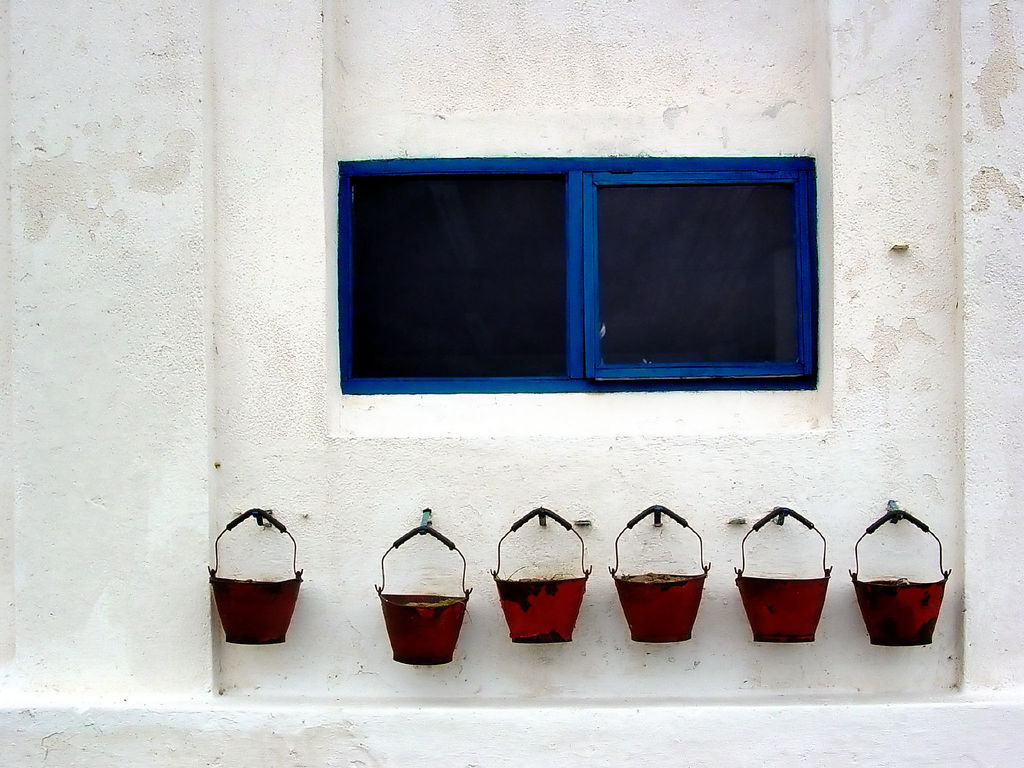 Photo courtesy funari
Collect: Empty the buckets regularly
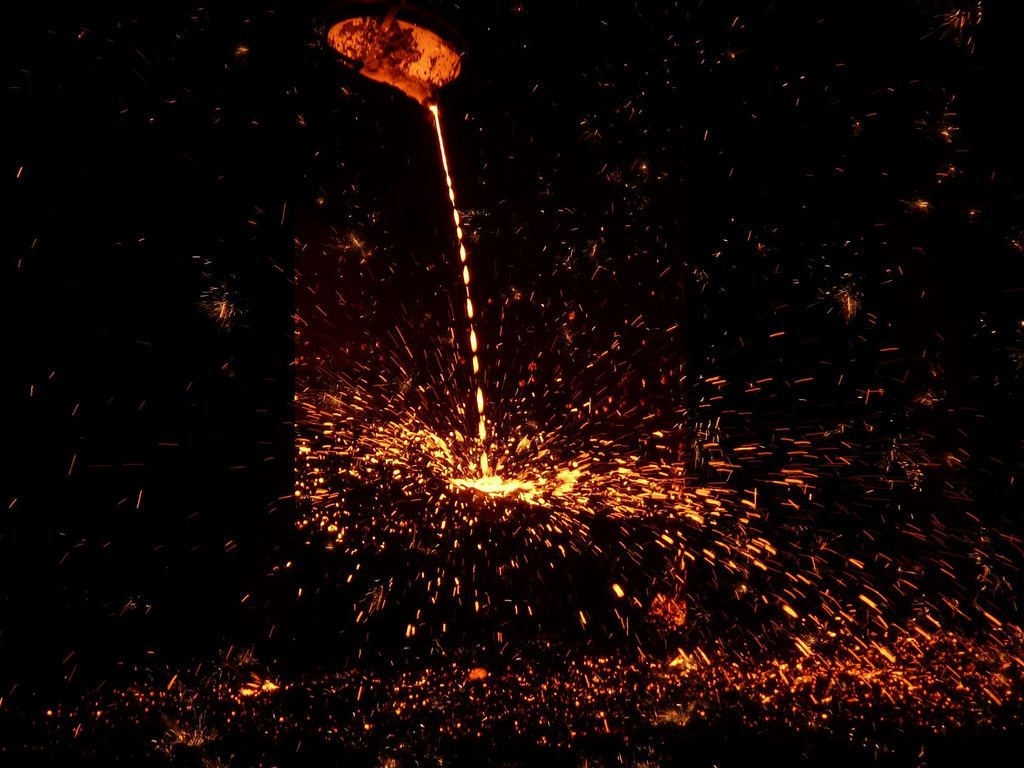 Photo courtesy timony
Process
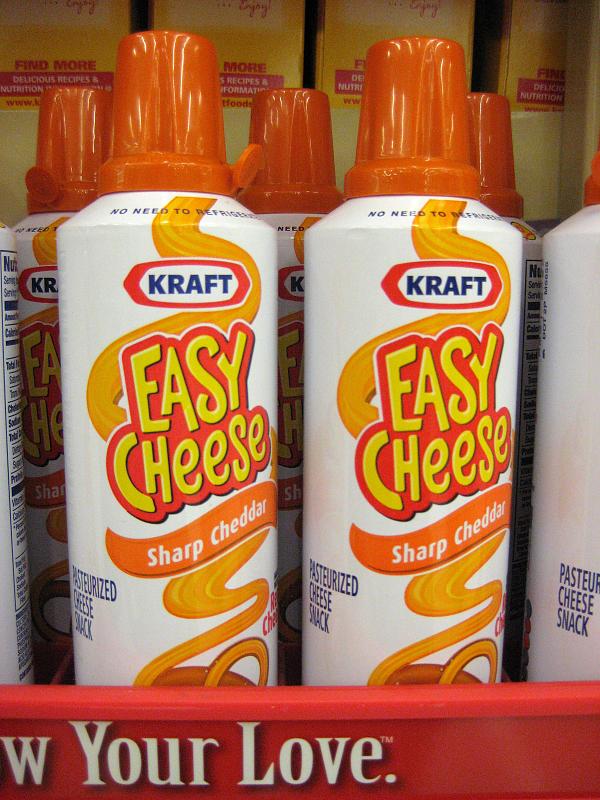 Photo courtesy carol_green
Process: Are the items actionable?
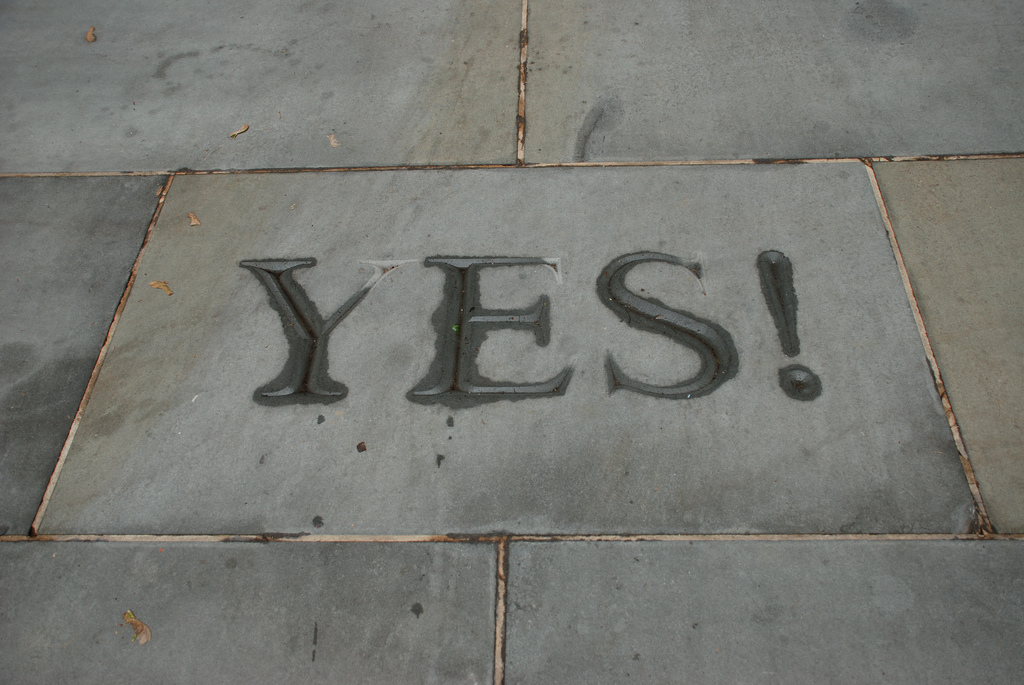 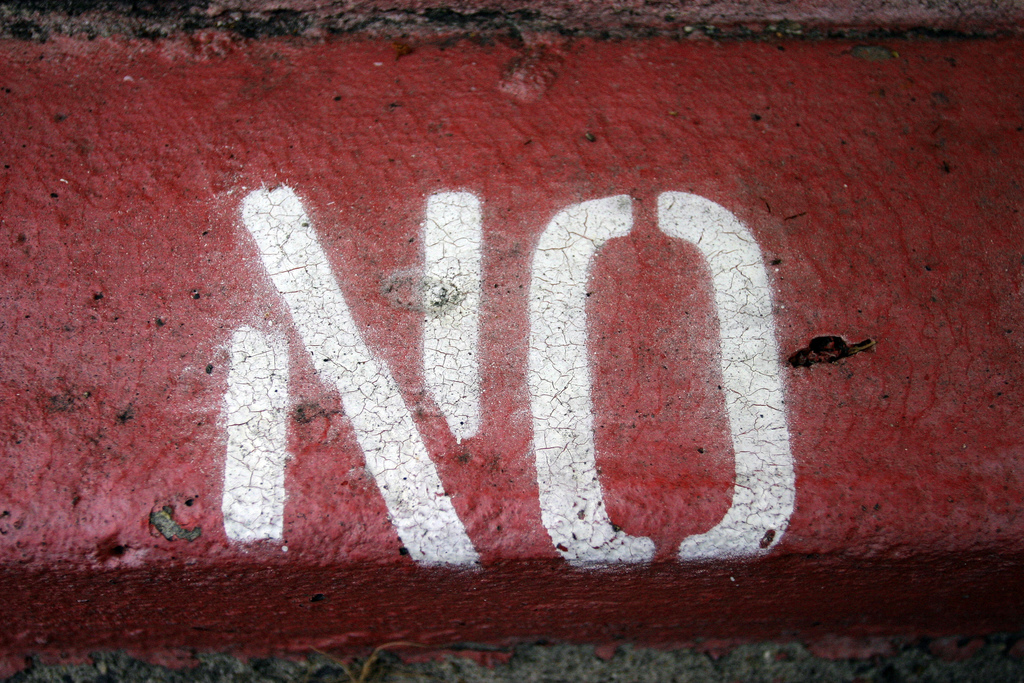 Photo courtesy joeshlabotnik
Photo courtesy nathangibbs
Organize
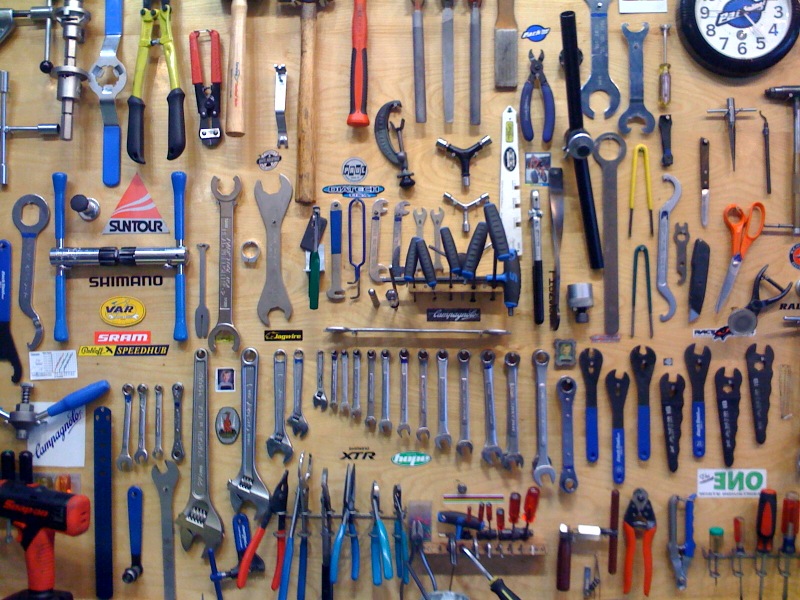 Photo courtesy melissadion
Review
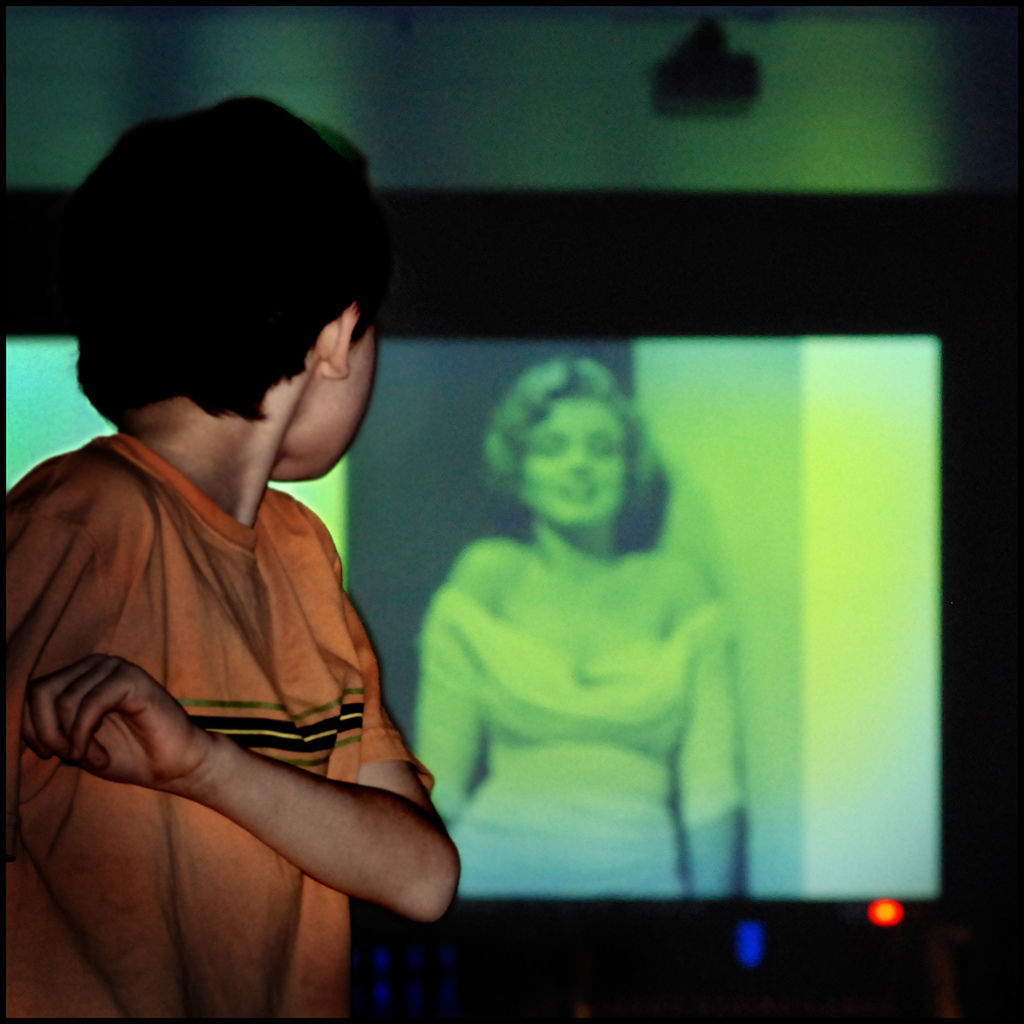 Photo courtesy elephipelephi
Do
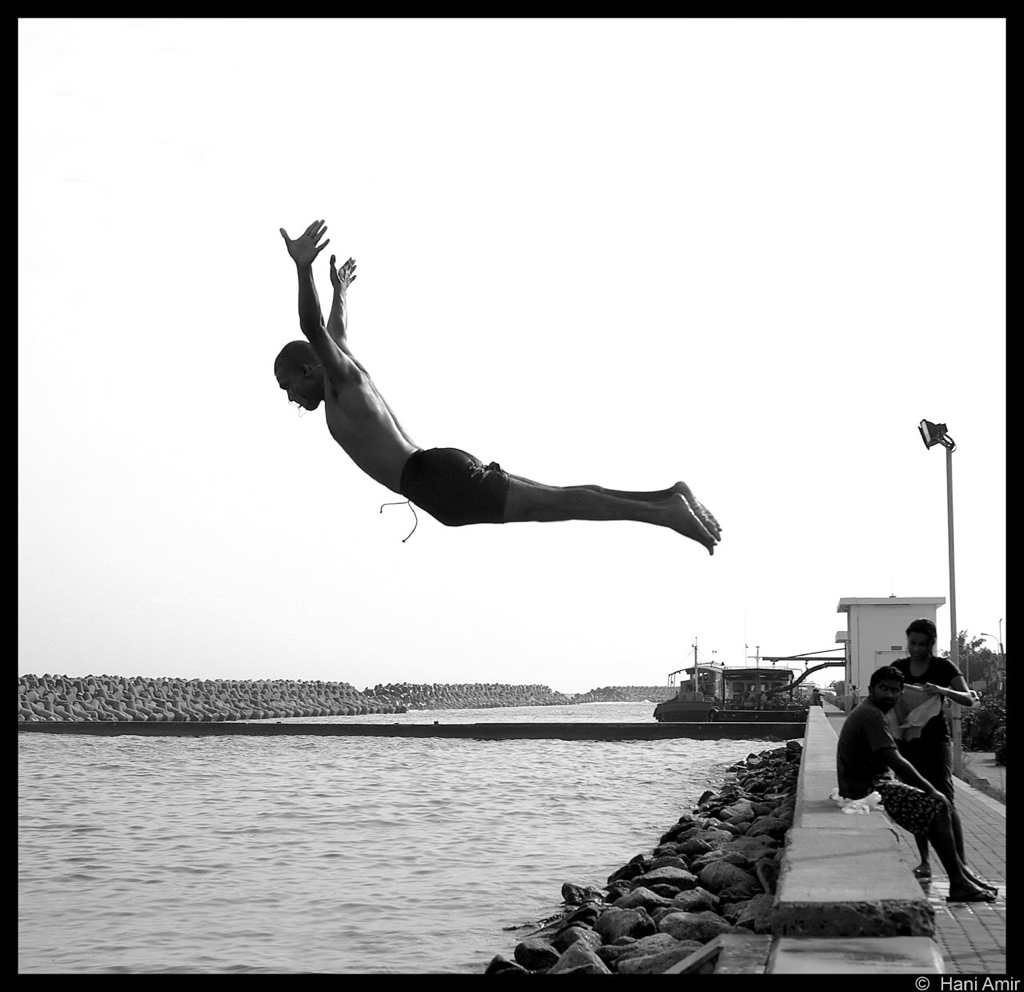 Photo courtesy haniamir
Getting Things Done
Charlie and Andy’s systems